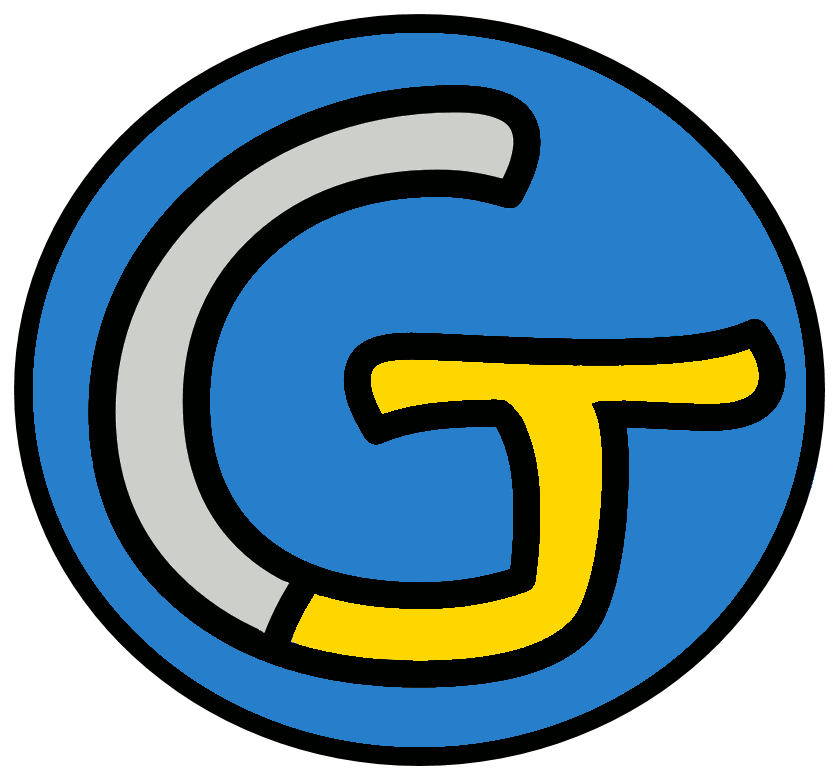 Mathématiques – Calcul mental CM1
Ajouter ou retirer 10, 100
 Défi
Opération 1
84 + 10
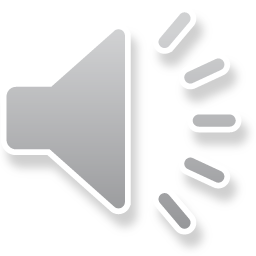 Opération 2
2 514 - 100
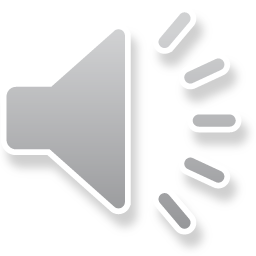 Opération 3
1 874 + 100
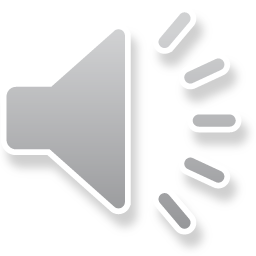 Opération 4
562 - 10
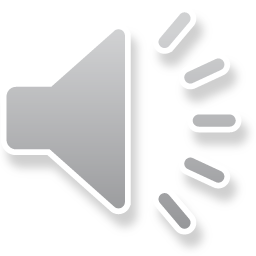 Opération 5
874 + 10
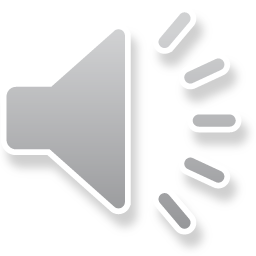 Opération 6
8 120 - 100
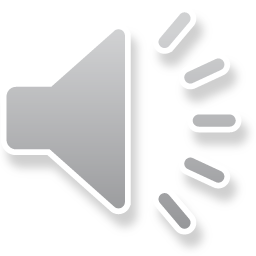 Opération 7
1 945 + 100
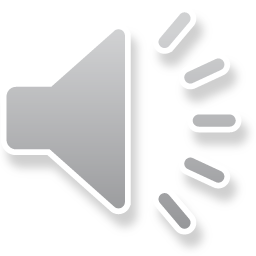 Opération 8
11 - 10
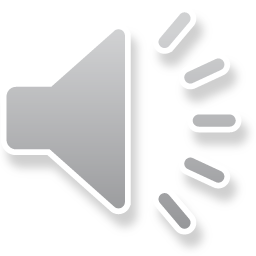 Opération 9
63 + 10
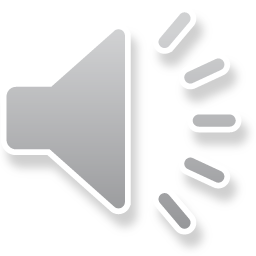 Opération 10
4 850 - 100
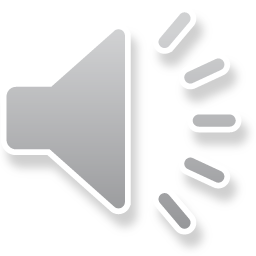 Opération 11
47 + 100
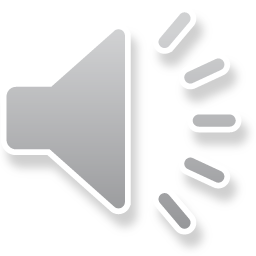 Opération 12
847 - 10
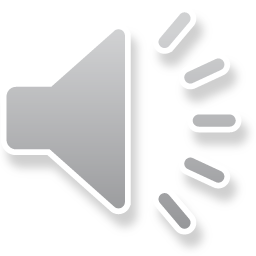 Opération 13
6 012 + 10
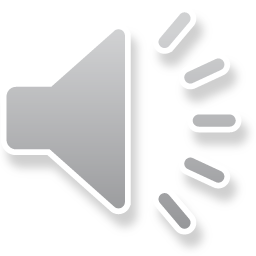 Opération 14
745 - 100
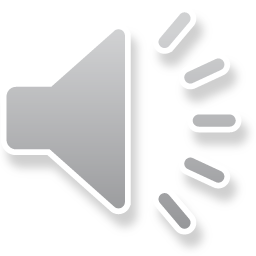 Opération 15
7 400 + 100
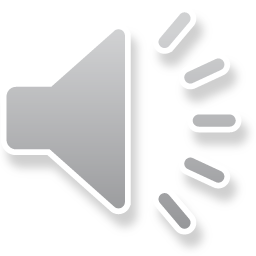 Opération 16
63 - 10
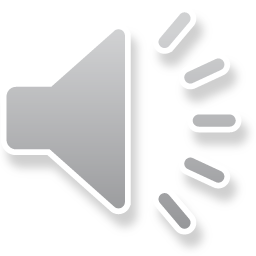 Opération 17
2 222 + 10
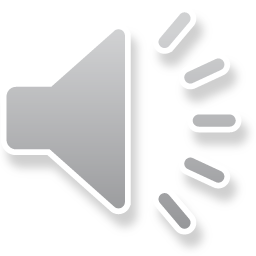 Opération 18
104 - 100
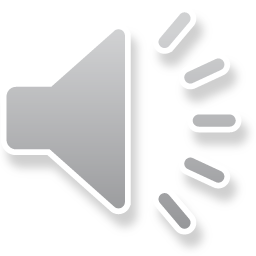 Problème
Célia vient de boire une canette de 33 cl, et un verre de 10 cl.
Quel volume de liquide Célia a-t-elle bu ?
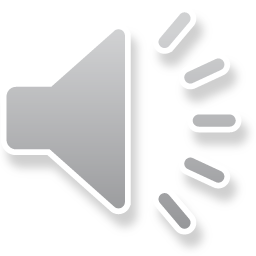 C’est fini !